GENITAL URINARY SYSTEM ANATOMY
Function and components
The principal function of the urinary system is the maintenance of water, electrolyte and acid-base homeostasis
comprises  of 
 	-two kidneys, 
	-two ureters, 
	-a bladder and urethra.
Urine is produced in the kidneys and flows down the ureters to the bladder where it is stored until voided via the urethra. 
 NB> No further modification of the urine takes place after it leaves the kidneys.
:Location-The kidneys and ureters are found in the retroperitoneum while the urinary bladder is in the anterior part of the pelvis
Organs of the Urinary System
-Kidneys
-Ureters
-Urinary -bladder
-Urethra
Location and External Anatomy of Kidneys
Located retroperitoneally
Lateral to T12–L3 vertebrae 
Average kidney
12 cm tall, 6 cm wide, 3 cm thick
Hilus
On concave surface 
Vessels and nerves enter and exit
Renal capsule surrounds the kidney
Relationship of the Kidneys to Vertebra and Ribs
Internal Gross Anatomy of the Kidneys
Frontal section through the kidney
Renal cortex
Renal pyramids
Renal pelvis
Major calicies
Minor calicies
Gross vasculature
Renal arteries
Branch into segmental arteries
Summary of Blood Vessels Supplying the Kidney
Internal Gross Anatomy of the Kidneys
Nerve supply – renal plexus 
A network of autonomic fibers
A branch of the celiac plexus
Internal Anatomy of the Kidneys
Microscopic Anatomy of the Kidneys
Uriniferous tubules 
Composed of
Nephron 
Renal corpuscle plus renal tubules
Collecting duct
Involved in concentrating urine
Mechanisms of Urine Production
Filtration
Filtrate of blood leaves kidney capillaries
Reabsorption
Most nutrients, water, and essential ions reclaimed
Secretion
Active process of removing undesirable molecules
Uriniferous Tubule
Renal corpuscle
Glomerulus and glomerular capsule
Glomerulus – tuft of capillaries
Capillaries of glomerulus are fenestrated 
Glomerular (Bowman’s) capsule
Parietal layer – simple squamous epithelium
Visceral layer – consists of podocytes
Classes of Nephron
Cortical nephrons
85% of nephrons
Juxtamedullary nephrons
15% of nephrons
Collecting Tubules (Collecting duct)
Collecting tubules
Receive urine from distal convoluted tubules
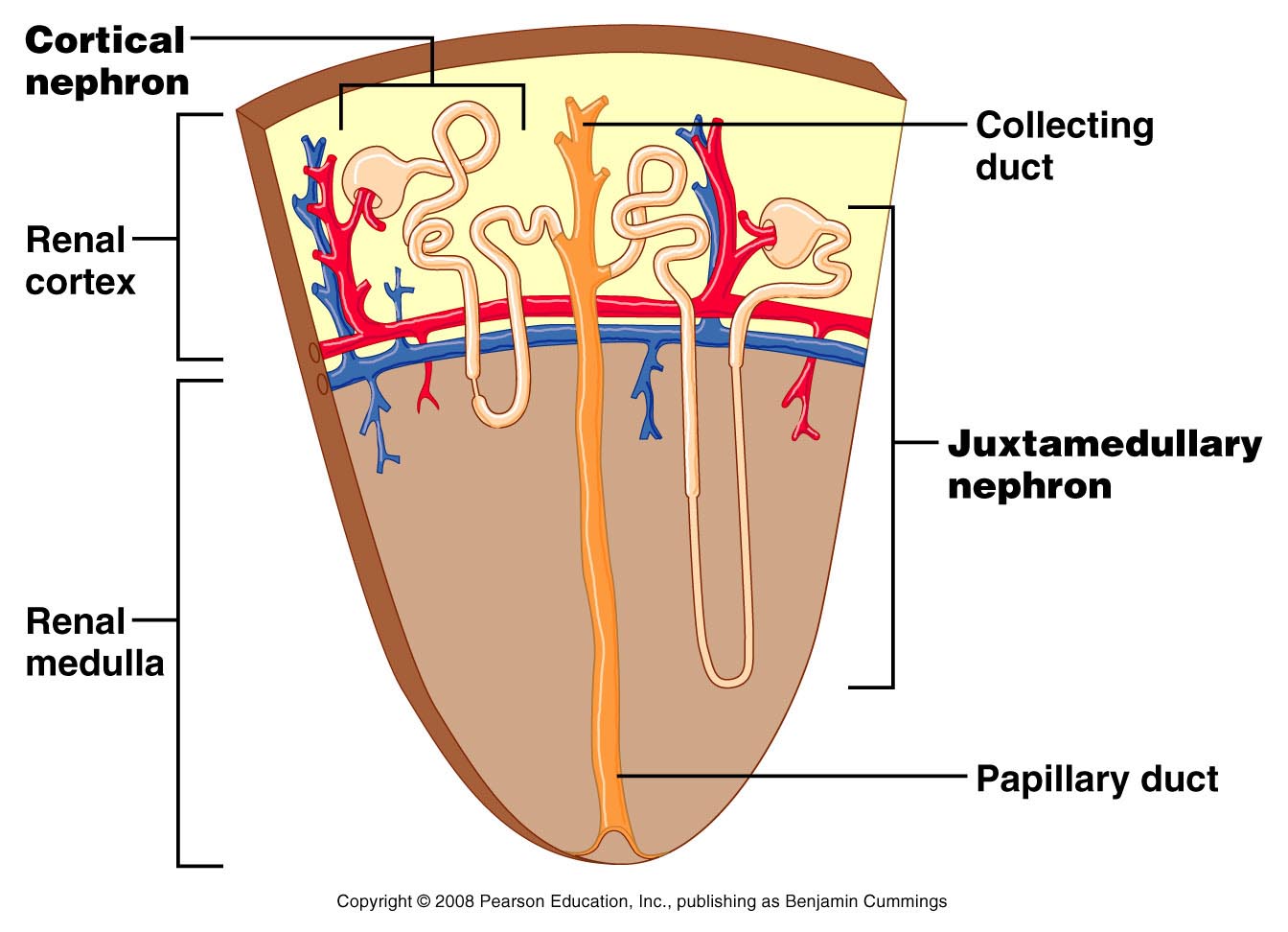 Microscopic Anatomy of the Kidney
Juxtaglomerular apparatus
Functions in the regulation of blood pressure
Juxtaglomerular cells – secrete renin 
Macula densa
A portion of distal convoluted tubule
Tall, closely packed epithelial cells
Act as chemoreceptors
The Ureters
The ureters are two thick tubes which act to transport urine from the kidney to the bladder.
They are approximately 25cm long and are situated bilaterally, with each ureter draining one kidney.
Anatomical Course
The ureters arise in the abdomen as a continuation of the renal pelvis, and terminate in the pelvic cavity – where they empty into the bladder.
The anatomical course of the ureters can therefore be divided into abdominal and pelvic components
Abdominal Part
The ureters arise from the renal pelvis – a funnel like structure located within the hilum of the kidney. The renal pelvis receives urine from the major calyces. The point at which the renal pelvis narrows to form the ureter is known as the ureteropelvic junction.
The ureters descend through the abdomen, along the anterior surface of the psoas major. Here, the ureters are a retroperitoneal structure (located behind the peritoneum).
At the area of the sacroiliac joints, the ureters cross the pelvic brim, thus entering the pelvic cavity. At this point, they also cross the bifurcation of the common iliac arteries.
Pelvic Part
Once within the pelvic cavity, the ureters travel down the lateral pelvic walls. At the level of the ischial spines, they turn anteromedially, moving in a transverse plane towards the bladder.
Upon reaching the bladder wall, the ureters pierce its lateral aspect in an oblique manner. This creates a one way valve, where high intramural pressure collapses the ureters – preventing the back-flow of urine.
Clinical Relevance - Vascular Relations of the Ureters
The anatomical course of the ureters is of surgical importance, as they travel close to other structures in the pelvis. They must be identified during pelvic surgery to ensure that they are not accidentally damaged.
Female
As they cross the pelvic brim, the ureters are in close proximity to the ovaries. Care must be taken not the damage the ureters during an oophorectomy, especially during the ligation of the ovarian arteries.
Approximately 2cm superior to the ischial spine, the ureters run underneath the uterine artery. During a hysterectomy, where the uterus and uterine artery are removed, the ureter is in danger of being accidentally damaged.
Relationship between the ureter and uterine artery
Male
In men, instead of the uterine arteries, the vas deferens cross the ureters anteriorly.
Neurovascular Supply
The ureter is a structure that has developed via the ureteric bud from the mesonephric duct, and then followed the kidney during its ascend to the final lumbar position in the retroperitoneum.
This long, ascending course has enabled the ureter to acquire vessels (arteries, veins and lymph vessels) of different origin during its route.  The arterial supply to the ureters can be divided into abdominal and pelvic supply:
Abdominal – renal artery, testicular/ovarian artery, and ureteral branches directly from the abdominal aorta
Pelvic – superior and inferior vesical arteries.
Venous drainage is carried out by vessels that correspond to the above arteries.
Nervous supply to the ureters is delivered via the renal, testicular/ovarian and hypogastric plexuses. Sensory fibres from the ureters enter the spinal cord at T11-L2, with ureteric pain referred to those dermatomal areas.
Microscopic Structure of the Ureter
Clinical Relevance: Ureteric Calculus
A ureteric calculus (or kidney stone), is the presence of a solid stone in the urinary tract, formed from minerals within the urine. These can obstruct urinary flow, causing renal colic (an acute and severe loin pain) and haematuria (blood in the urine).
The Urinary Bladder
The bladder is an organ of the urinary system. It plays two main roles:
Temporary storage of urine – the bladder is a hollow organ with distensible walls. It has a folded internal lining (known as rugae), which allows it to accommodate up to 300-400ml of urine in healthy adults.
Assists in the expulsion of urine – the musculature of the bladder contracts during micturition, with concomitant relaxation of the sphincters
In the young child, the empty bladder projects above the pelvic inlet; later, when the pelvic cavity enlarges, the bladder sinks into the pelvis to take up the adult position
Shape of the Bladder
The appearance of the bladder varies depending on the amount of urine stored. When full, it exhibits an oval shape, and when empty it is flattened by the overlying bowel.
The external features of the bladder are:
Apex – located superiorly, pointing towards the pubic symphysis. It is connected to the umbilicus by the median umbilical ligament (a remnant of the urachus).
Body – main part of the bladder, located between the apex and the fundus
Fundus (or base) – located posteriorly. It is triangular-shaped, with the tip of the triangle pointing backwards.
Neck – formed by the convergence of the fundus and the two inferolateral surfaces. It is continuous with the urethra.
A collapsible muscular sac
Stores and expels urine
Full bladder – spherical
Expands into the abdominal cavity
Empty bladder – lies entirely within the pelvis
Structure of the Urinary Bladder and Urethra
Musculature
The musculature of the bladder plays a key role in the storage and emptying of urine.
In order to contract during micturition, the bladder wall contains specialised smooth muscle – known as detrusor muscle.
Its fibres are orientated in multiple directions, thus retaining structural integrity when stretched. It receives innervation from both the sympathetic and parasympathetic nervous systems.
The fibers of the detrusor muscle often become hypertrophic (presenting as prominent trabeculae) in order to compensate for increased workload of the bladder emptying. This is very common in conditions that obstruct the urine outflow such as benign prostatic hyperplasia.
There are also two muscular sphincters located in the urethra:
Internal urethral sphincter:
Male – consists of circular smooth fibres, which are under autonomic control. It is thought to prevent seminal regurgitation during ejaculation.
Females – thought to be a functional sphincter (i.e. no sphincteric muscle present). It is formed by the anatomy of the bladder neck and proximal urethra.
External urethral sphincter – has the same structure in both sexes. It is skeletal muscle, and under voluntary control. However, in males the external sphincteric mechanism is more complex, as it correlates with fibers of the rectourethralis muscle and the levator ani muscle
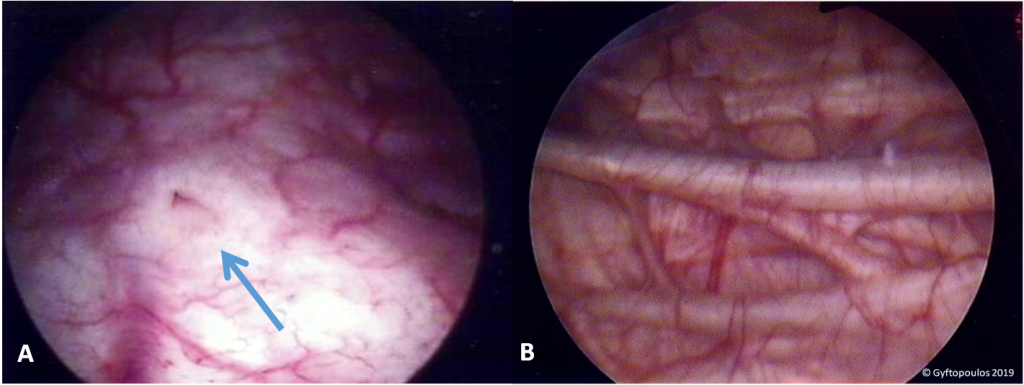 – Endoscopic view of the bladder. (A) The trigone and right ureteric orifice. (B) Prominent trabeculae of the bladder wall (hypertrophic fibers of the detrusor muscle).
Vasculature
The vasculature of the bladder is primarily derived from the internal iliac vessels.
Arterial supply is via the superior vesical branch of the internal iliac artery.
In males, this is supplemented by the inferior vesical artery, and in females by the vaginal arteries. In both sexes, the obturator and inferior gluteal arteries may also contribute small branches.
Venous drainage is achieved by the vesical venous plexus, which empties into the internal iliac veins. The vesical plexus in males is in continuity at the retropubic space with the prostate venous plexus (plexus of Santorini), which also receives blood from the dorsal vein of the penis
Arterial supply to the bladder via the superior vesical arteries.
Lymphatics
The superolateral aspect of the bladder drains into the external iliac lymph nodes. The neck and fundus drain into the internal iliac, sacral and common iliac nodes.
Nervous Supply
Neurological control is complex, with the bladder receiving input from both the autonomic (sympathetic and parasympathetic) and somatic arms of the nervous system:
Sympathetic – hypogastric nerve (T12 – L2). It causes relaxation of the detrusor muscle, promoting urine retention.
Parasympathetic – pelvic nerve (S2-S4). Increased signals from this nerve causes contraction of the detrusor muscle, stimulating micturition.
Somatic – pudendal nerve (S2-4). It innervates the external urethral sphincter, providing voluntary control over micturition.
In addition to the efferent nerves supplying the bladder, there are sensory (afferent) nerves that report to the brain. They are found in the bladder wall and signal the need to urinate when the bladder becomes full.
The Bladder Stretch Reflex
The bladder stretch reflex is a primitive spinal reflex, in which micturition is stimulated in response to stretch of the bladder wall.
The reflex arc:
Bladder fills with urine, and the bladder walls stretch. Sensory nerves detect stretch and transmit this information to the spinal cord.
Interneurons within the spinal cord relay the signal to the parasympathetic efferents (the pelvic nerve).
The pelvic nerve acts to contract the detrusor muscle, and stimulate micturition.
The Urethra
The urethra is the vessel responsible for transporting urine from the bladder to an external opening in the perineum.
It is lined by stratified columnar epithelium, which is protected from the corrosive urine by mucus secreting glands.
Male Urethra
The male urethra is approximately 15-20cm long. In addition to urine, the male urethra transports semen – a fluid containing spermatozoa and sex gland secretions.
Coronal section of the penis, showing the three parts of the urethra
According to the latest classification, the male urethra can be divided anatomically into three parts (proximal to distal):
Prostatic urethra:
Begins as a continuation of the bladder neck and passes through the prostate gland.
It is the widest and most dilatable portion of the urethra.
Receives the ejaculatory ducts (containing spermatozoa from the testes and seminal fluid from the seminal vesicle glands) and the prostatic ducts (containing alkaline fluid).
Membranous urethra:
Passes through the pelvic floor and the deep perineal pouch.
Surrounded by the external urethral sphincter – which provides voluntary control of micturition.
It is the narrowest and least dilatable portion of the urethra.
Penile (bulbous) urethra:
Passes through the bulb and corpus spongiosum of the penis, ending at the external urethral orifice (the meatus).
Receives the bulbourethral glands proximally.
In the glans (head) of the penis, the urethra dilates to form the navicular fossa.
Neurovascular Supply
The arterial supply to the male urethra is via several arteries:
Prostatic urethra – supplied by the inferior vesical artery (branch of the internal iliac artery which also supplies the lower part of the bladder).
Membranous urethra – supplied by the bulbourethral artery (branch of the internal pudendal artery)
Penile urethra – supplied directly by branches of the internal pudendal artery.
The nerve supply to the male urethra is derived from the prostatic plexus, which contains a mixture of sympathetic, parasympathetic and visceral afferent fibres
Lymphatic Drainage
Lymphatic drainage also varies according to the region of the urethra. The prostatic and membranous portions drain to the obturator and internal iliac nodes, while the penile urethra drains to the deep and superficial inguinal nodes.
Clinical Relevance: Male Catheterisation
Urinary catheterisation is the process of inserting a tube through the urethra and into the bladder. This is typically performed in situations where urine output needs to be monitored (such as sepsis), or when the patient is unable to pass urine (urinary retention).
Catheterisation is more complex in males, as there are two angles to consider – the infrapubic and prepubic angles. The prepubic angle can be diminished by holding the penis upwards during urinary catheterisation.
It is also important to note the three constrictions in the male urethra – the internal urethral sphincter, external urethral sphincter, and external urethral orifice.
The infrapubic and prepubic angles of the male urethra. The prepubic angle can be reduced by raising the penis during catheterisation.
Female Urethra
In females, the urethra is relatively short (approximately 4cm). It begins at the neck of the bladder, and passes inferiorly through the perineal membrane and muscular pelvic floor. The urethra opens directly onto the perineum, in an area between the labia minora, known as the vestibule.
Within the vestibule, the urethral orifice is located anteriorly to the vaginal opening, and 2-3cm posteriorly to the clitoris
The distal end of the urethra is marked by the presence of two mucous glands that lie either side of the urethra – Skene’s glands. They are homologous to the male prostate.
Neurovascular Supply
The arterial supply to the female urethra is via the internal pudendal arteries, vaginal arteries and inferior vesical branches of the vaginal arteries. Venous drainage is given by veins of the same names.
The nerve supply to the female urethra arises from the vesical plexus and the pudendal nerve. Visceral afferents from the urethra run in the pelvic splanchnic nerves.
Lymphatic Drainage
Lymphatic drainage of the proximal female urethra is to the internal iliac nodes, while the distal urethra drains to the superficial inguinal lymph nodes.
Location of the external urethral orifice in the vestibule
Clinical Relevance: Urinary Tract Infections
Due to the short length of the urethra, women are more susceptible to infections of the urinary tract. This usually manifests as cystitis, an infection of the bladder.
Common symptoms of cystitis are dysuria (pain upon urination), frequency, urgency, and haematuria (blood in the urine). A mid-stream urine sample can be tested for the presence of nitrites and leukocytes (both of which indicate infection).
Simple urinary tract infections are typically treated with a three-day course of antibiotics.
END